Відділ освіти, молоді та спорту 
Великобагачанської районної державної адміністрації
Полтавської області
Гоголівська загальноосвітня школа І-ІІІ ступенів
Модель превентивної 
освіти у
школі, дружній 
до дитини
Структурна модель превентивної освіти
Лекторій
 “За здоровий 
спосіб життя”
Спортивні 
секції, гуртки
Заняття 
батьківського
університету
Факультатив 
“Захисти себе
від ВІЛ”
Позакласна 
виховна
діяльність
Уроки
“Основи 
здоров’я”
Превентивне 
виховання
Агітбригада 
“За здоровий
 спосіб життя”
Клуб
“Юність”
Центр 
дисципліни
 і порядку
Проект
“Маршрут
Безпеки”
Засідання
батьківської школи
“Родина”
Проект
“Чесна гра”
Творча група класних керівників
Проект «Здоров’я – мудрих гонорар»
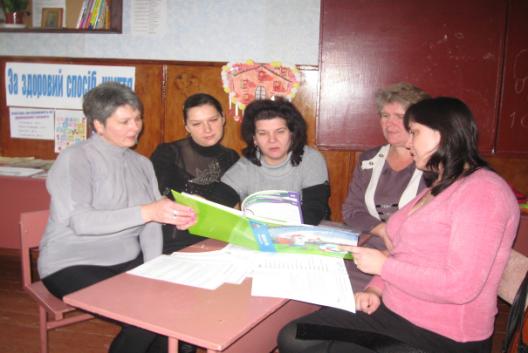 Практична конференція
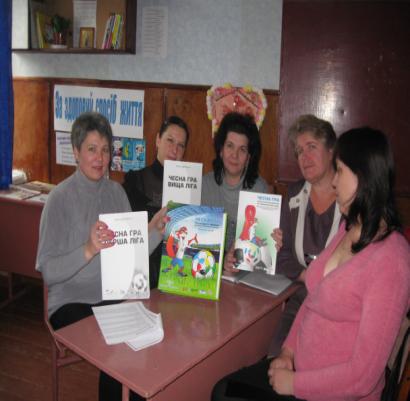 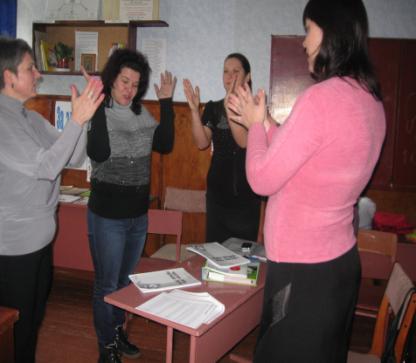 Заняття – тренінг
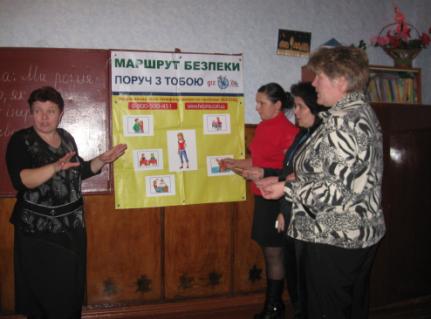 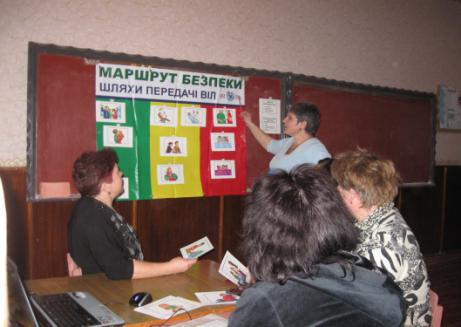 Проект одного дня
«Маршрут Безпеки» 
в нашій школі
Учасники: учні 8 – 10 класів
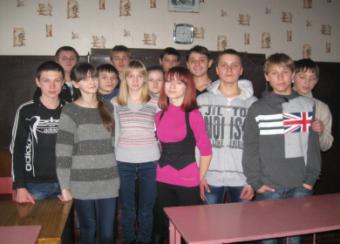 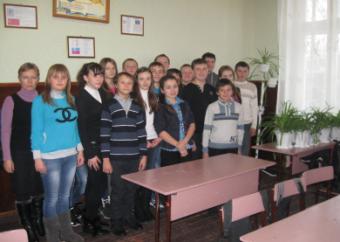 Учні 8 класу
Учні 9 класу
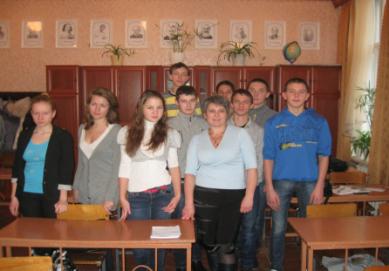 Учні 10 класу
Станція 1: Шляхи передачі ВІЛ
Мета: надати правдиву та офіційно затверджену інформацію щодо того, які життєві ситуації є небезпечними, а які є безпечними та не призводять до ВІЛ-інфікування
Фасилітатор Цись Наталія Петрівна
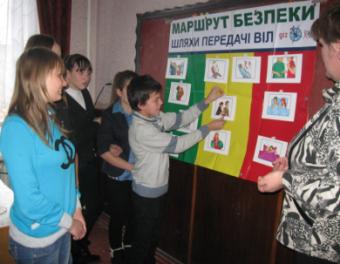 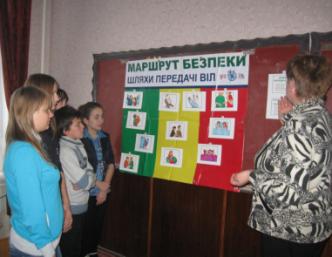 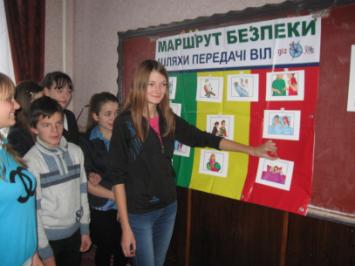 Станція 2: ВІЛ/СНІД: запитання та    відповіді
Мета: розширити знання учнів про ВІЛ-інфекцію, допомогти навчитися оцінювати особистий ризик зараження ВІЛ-інфекцією
Фасилітатор Караван Людмила Григорівна
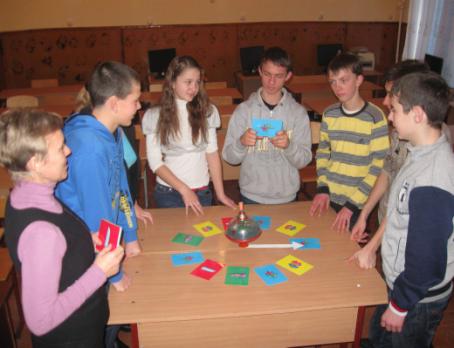 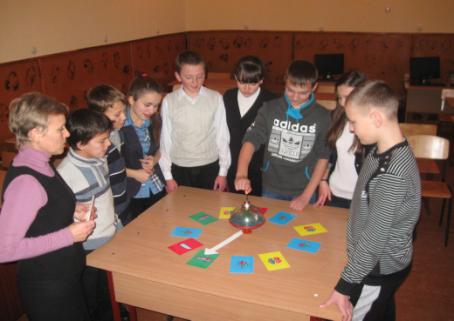 Станція 3: Поруч із тобою
Мета: задуматися про проблеми, з якими може зіткнутися людина, яка живе з ВІЛ/СНІДом
Фасилітатор Лисенко Світлана Олексіївна
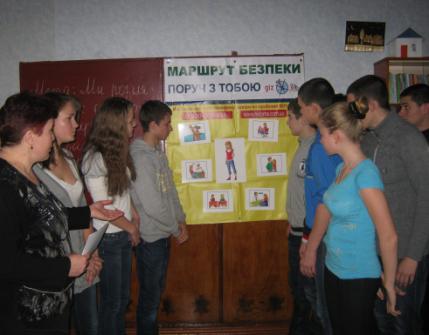 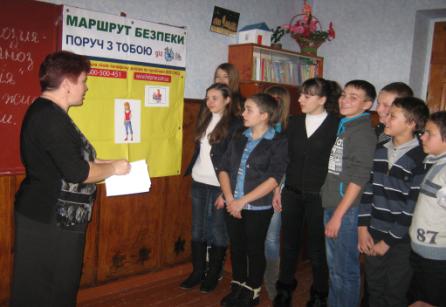 Станція 4: Захист від ВІЛ, ІПСШ, та засоби контрацепції
Мета: ознайомитися з різними засобами контрацепції, захисту від ІПСШ і ВІЛ-інфекцій
Фасилітатор Мельченко Ірина  Яківна
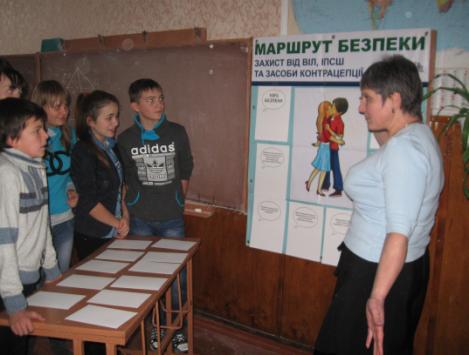 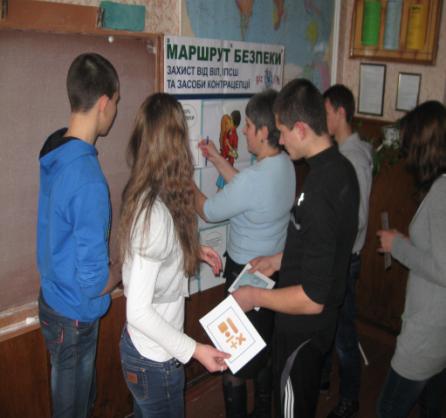 Станція 5: Твоє життя – твій вибір
Мета: навчитися знаходити рішення для непростих повсякденних ситуацій
Фасилітатор Гавленко Роман Миколайович
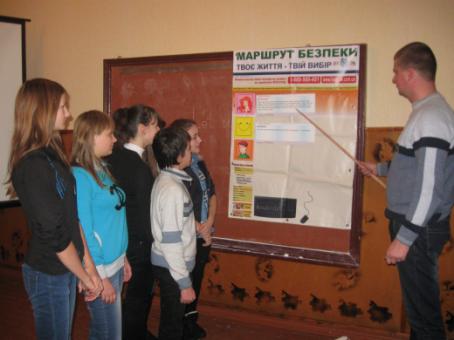 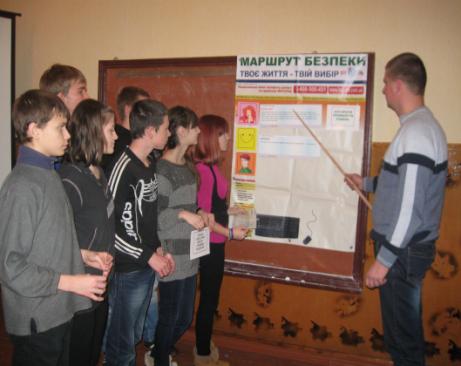 Чесна гра
Мета: розвивати життєві 	навички дітей та молоді, 	приділяючи особливу 	увагу профілактиці 	ВІЛ/СНІДу за 	допомогою футболу
Заняття 3. Знай правила гри
Гра Світлофор             Гра Під контролем
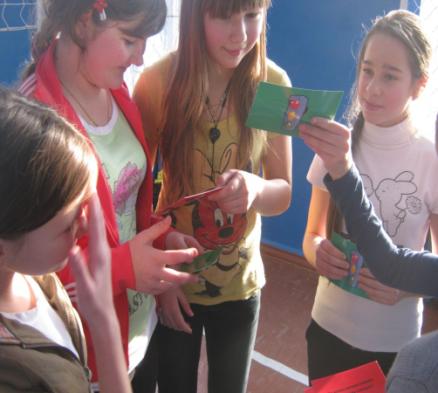 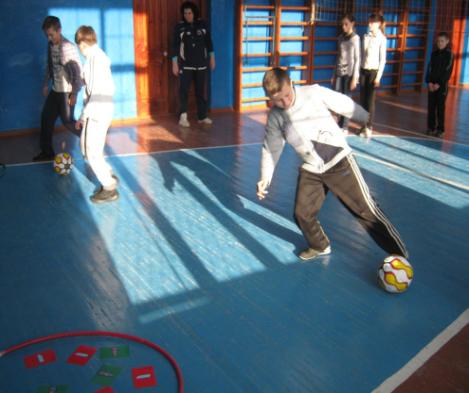 Факультатив
“Формування здорового 
способу життя 
та профілактика ВІЛ/СНІДу ”
Учасники тренінгу
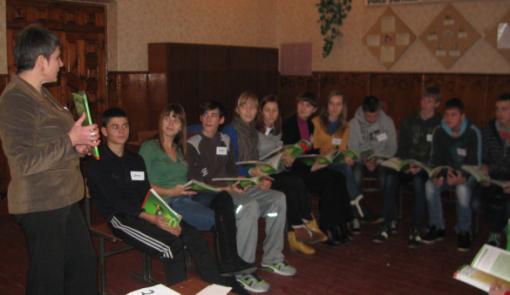 Презентація посібника “Захисти себе від ВІЛ”
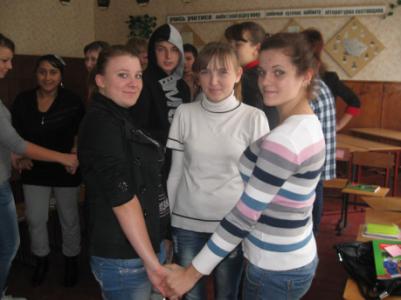 Робота в групах
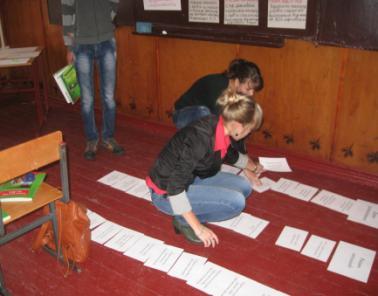 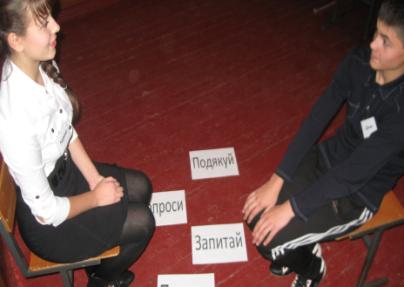 Інсценування: 
“ВІЛ не передається через…”
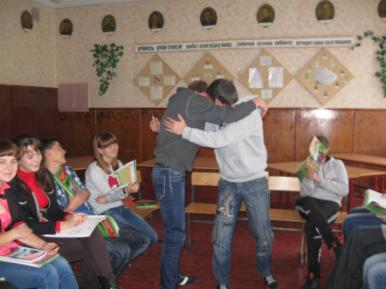 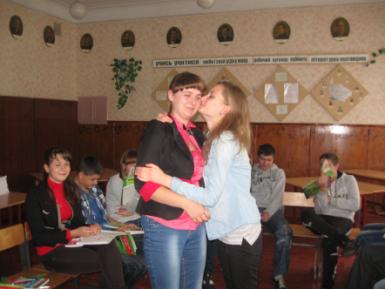 Відкритий мікрофон “Сьогодні я
 дізнався…”
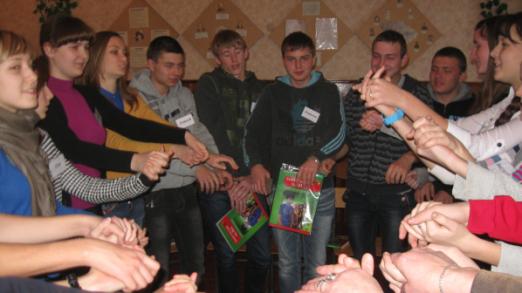 Ритуал прощання: “Хай сьогодні нам щастить! Хай нам завтра пощастить! Хай завжди усім щастить!”
Інші види діяльності
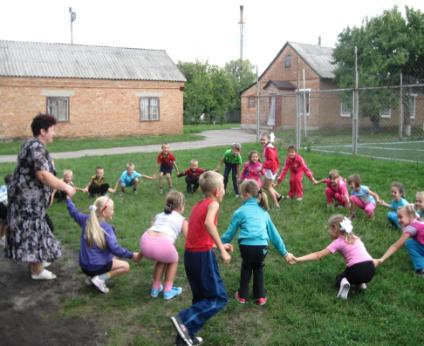 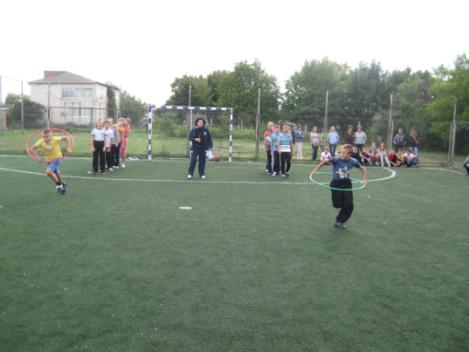 Рухливі ігри на перерві
Веселі старти
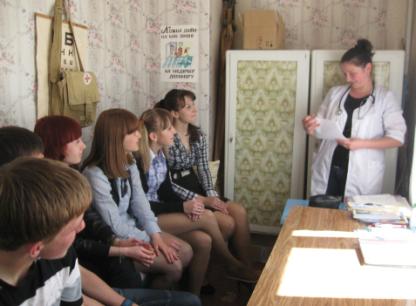 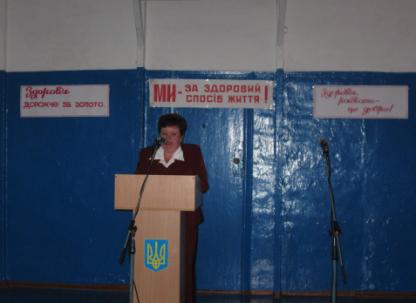 Заняття батьківського університету
Заняття клубу “Юність”
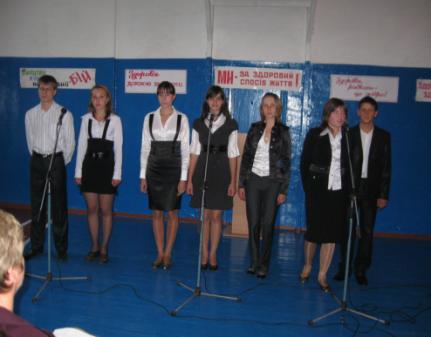 Виступ агітбригади “Ми за здоровий спосіб життя”
Виховний захід “Чи все в житті стосується тебя?”
Прес-конференція “Наркотики: життя чи смерть?”
Тренінг “Я і моє здоров’я”
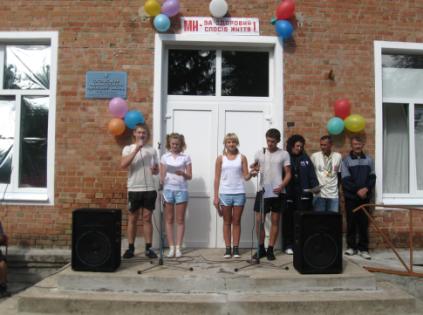 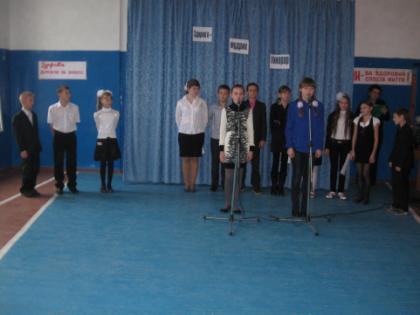 Свято “Здоров’я - мудрих гонорар”
Проект “День здоров’я в нашій школі”
Бажаємо Вам здоров'я!